D3810
2022-2023 GRANT
MANAGEMENT SEMINAR
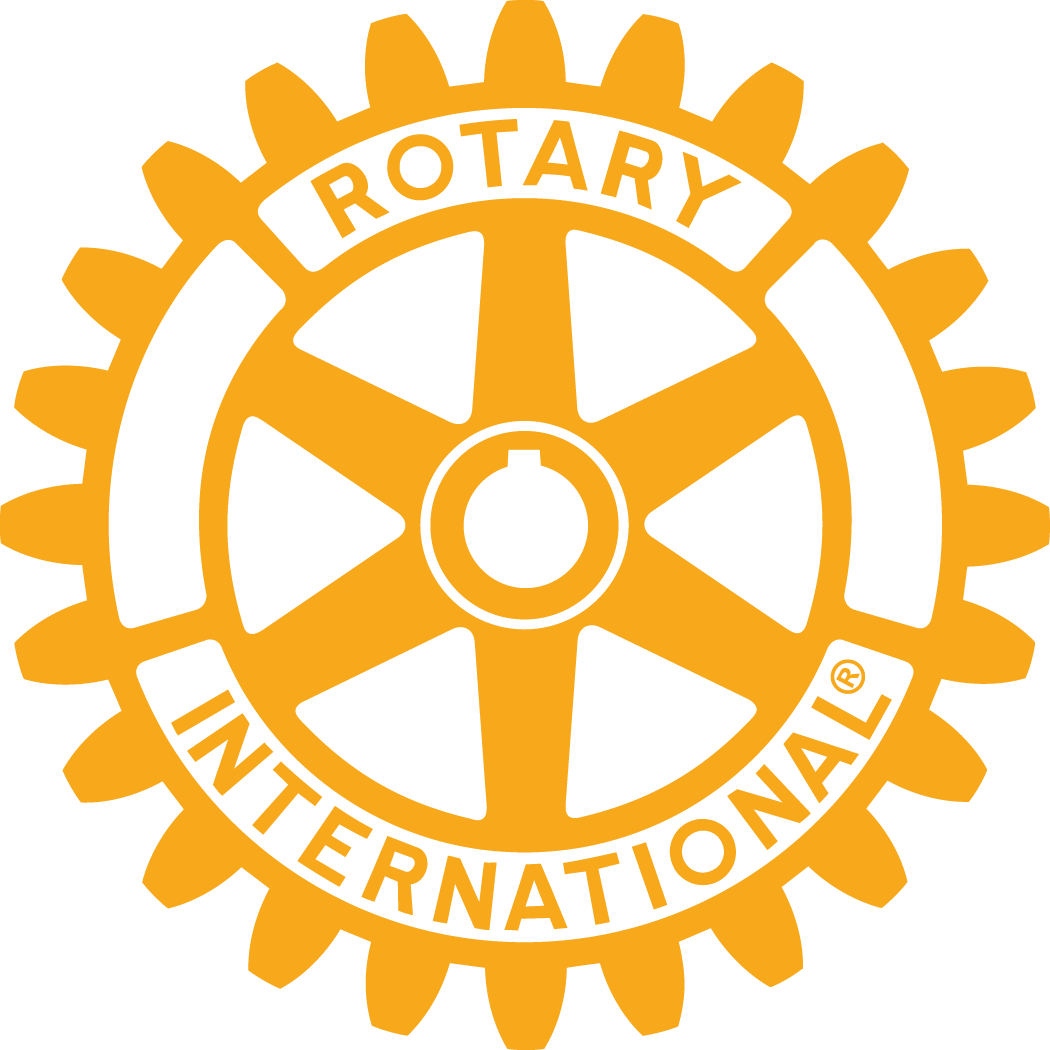 Session 4: Applying, Implementation, 
Monitoring and Evaluation
Lead Trainer: PP James Jimenez, RC Manila South
Session Moderator: CS Heidy Elizah, RCMB
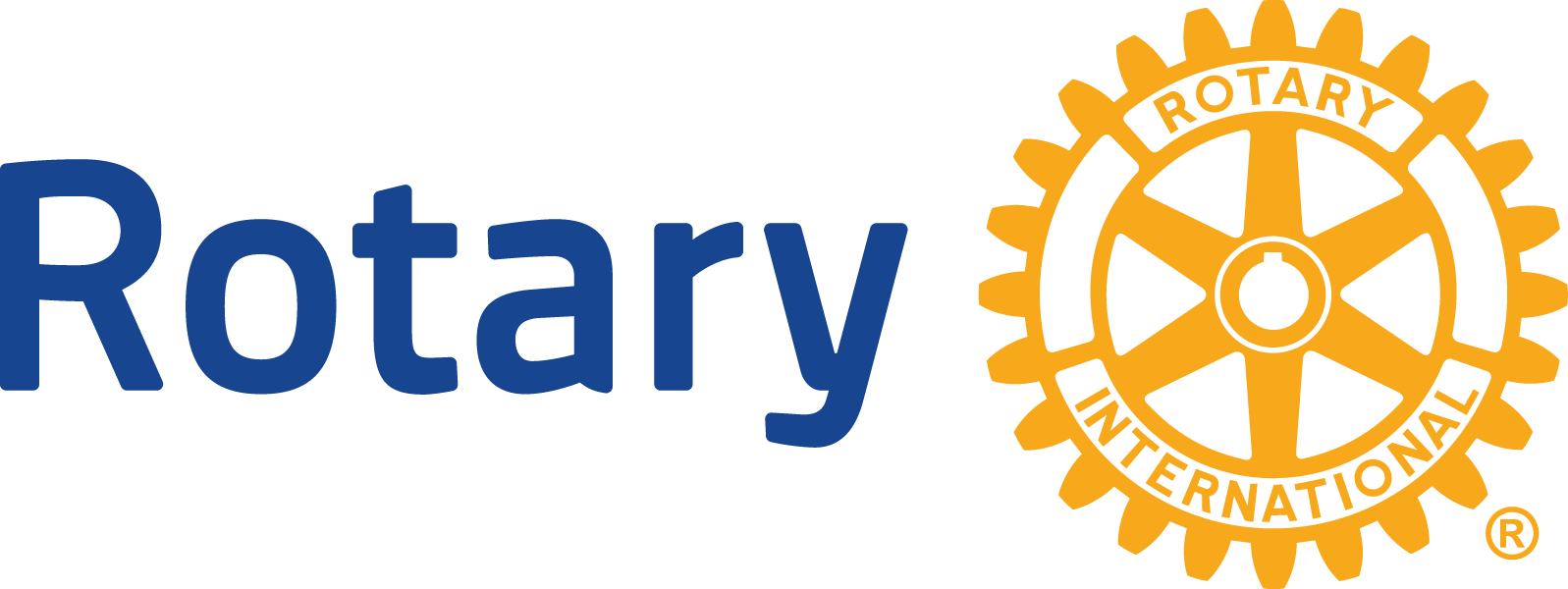 APPLY FOR A GLOBAL GRANT
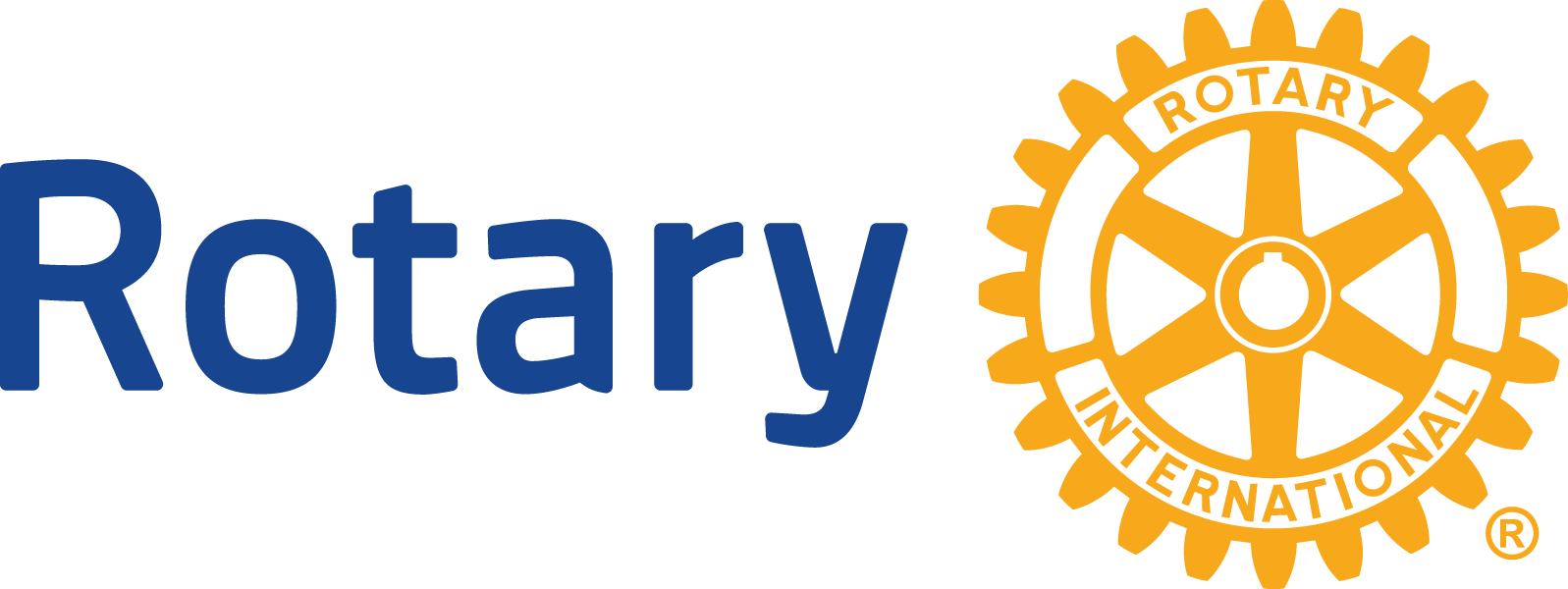 LEARNING OBJECTIVES
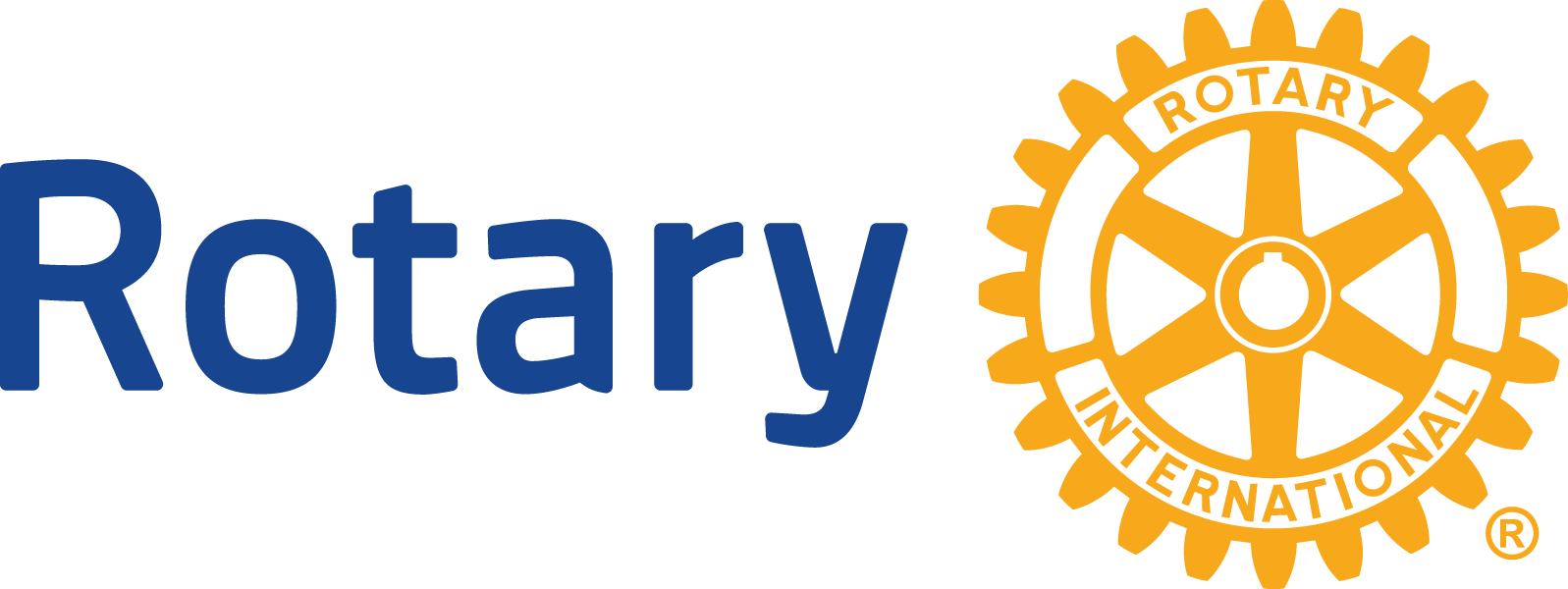 RESOURCES
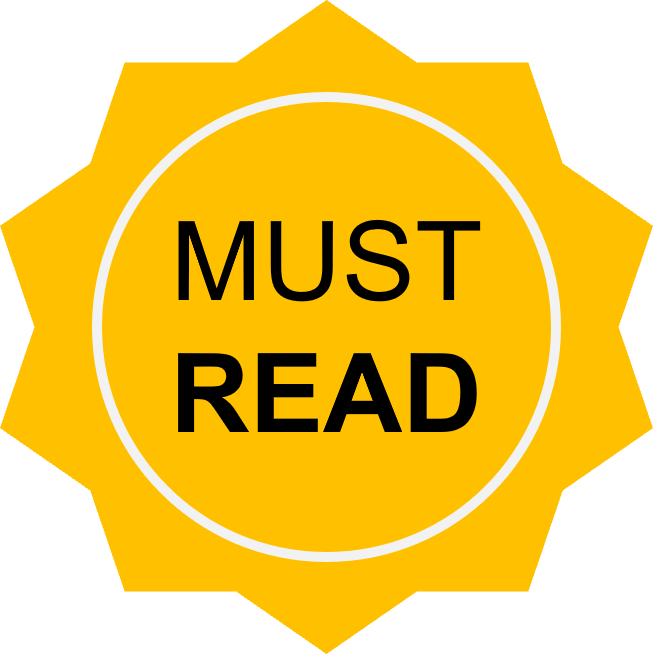 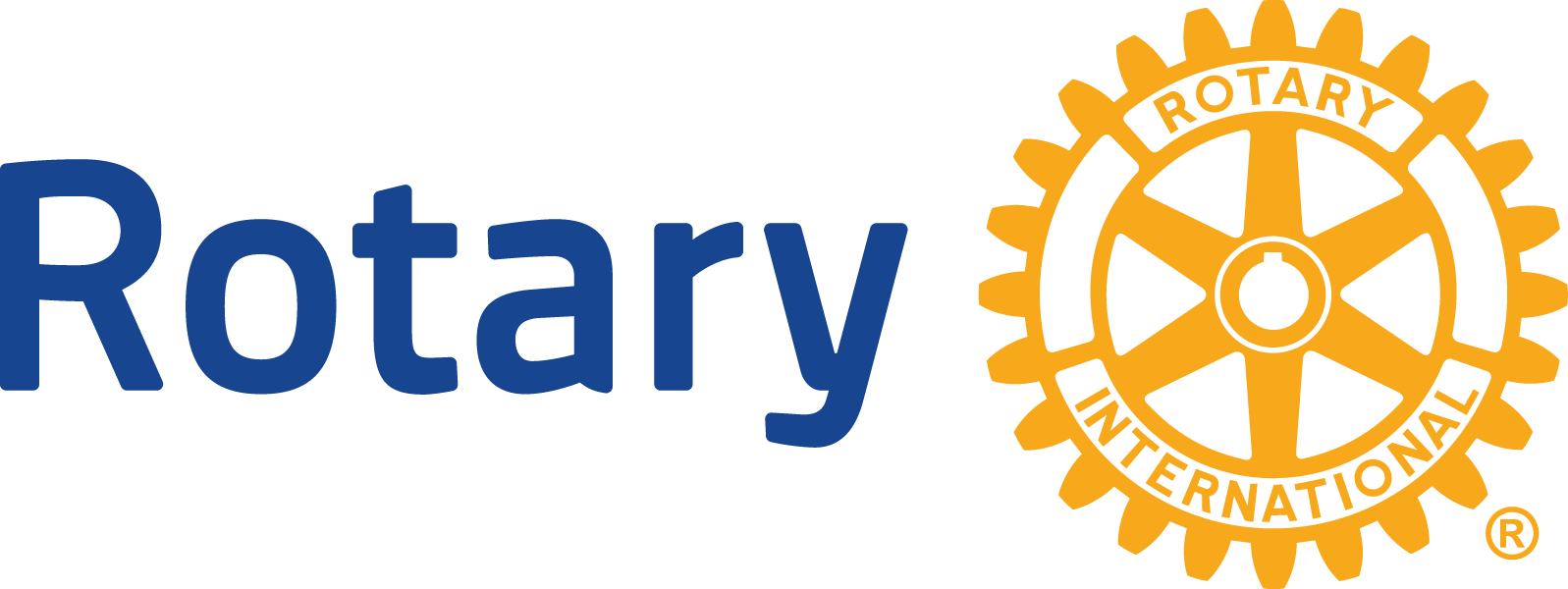 GETTING STARTED
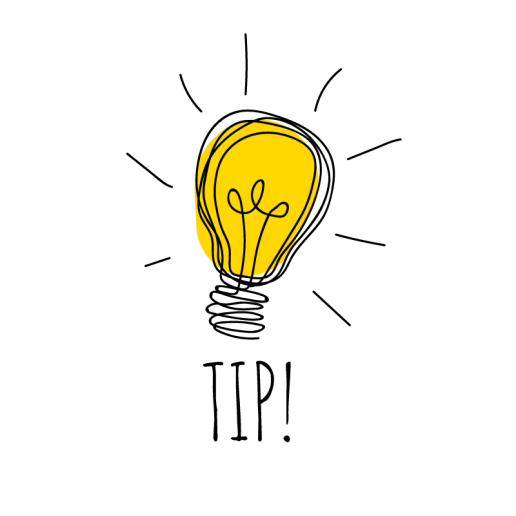 PRO TIP!
Start with the Global Grant Template. 
Follow local laws
Funds must be managed or disbursed by a Club, not by non-Rotary partners
Keep financial records
Retain documents
Track inventory
GETTING STARTED
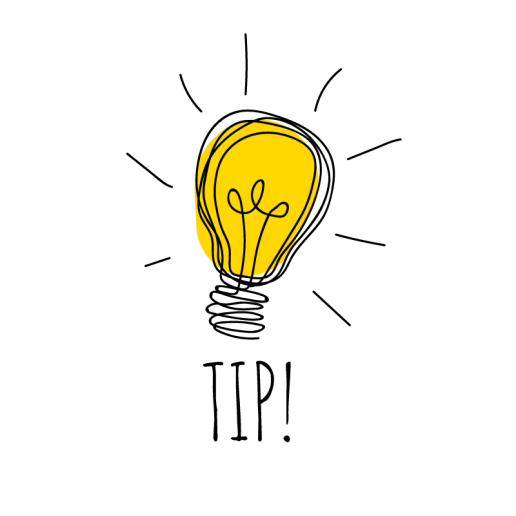 GG APPLICATION TABS/STEPS
GRANT APPLICATION
1
BASIC INFORMATION
At the end of this step, you get a GRANT NUMBER!
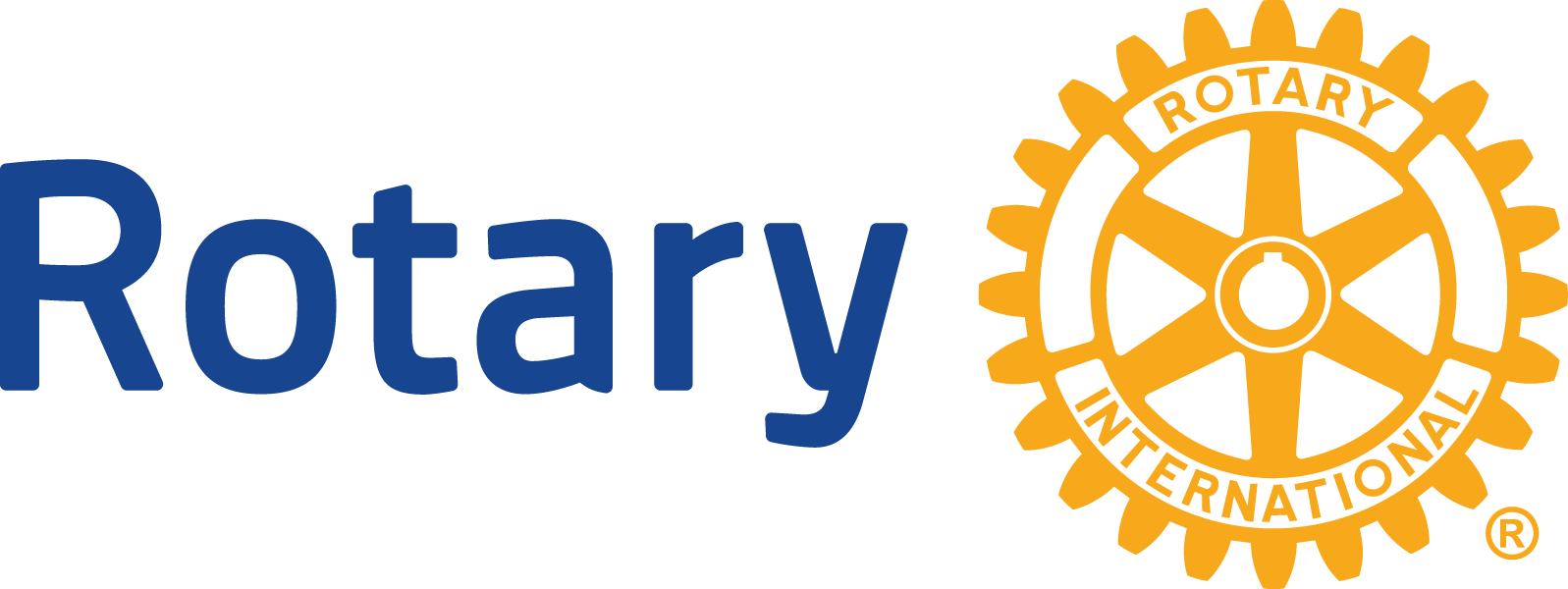 GRANT APPLICATION
2
COMMITTEE MEMBERS
After each step, click SAVE & CONTINUE!!!
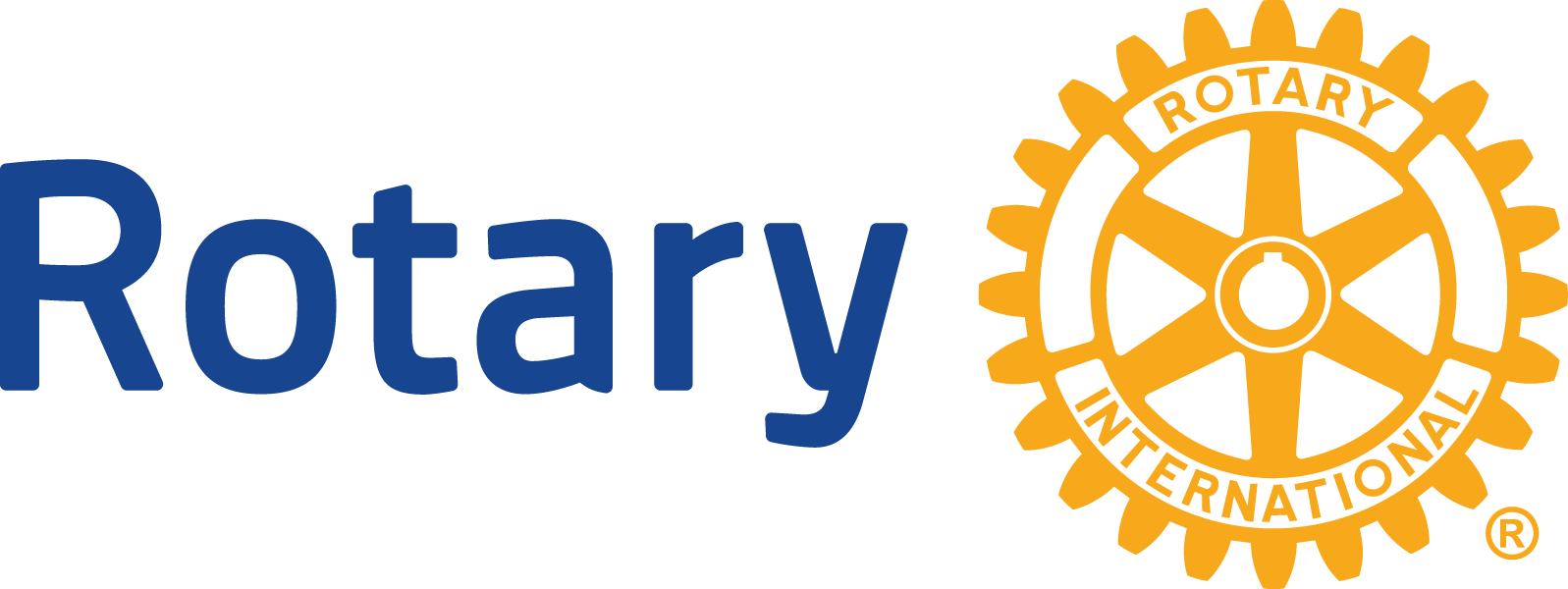 GRANT APPLICATION
3
PROJECT OVERVIEW
4
You can submit GG applications ANY TIME!
AREAS OF FOCUS
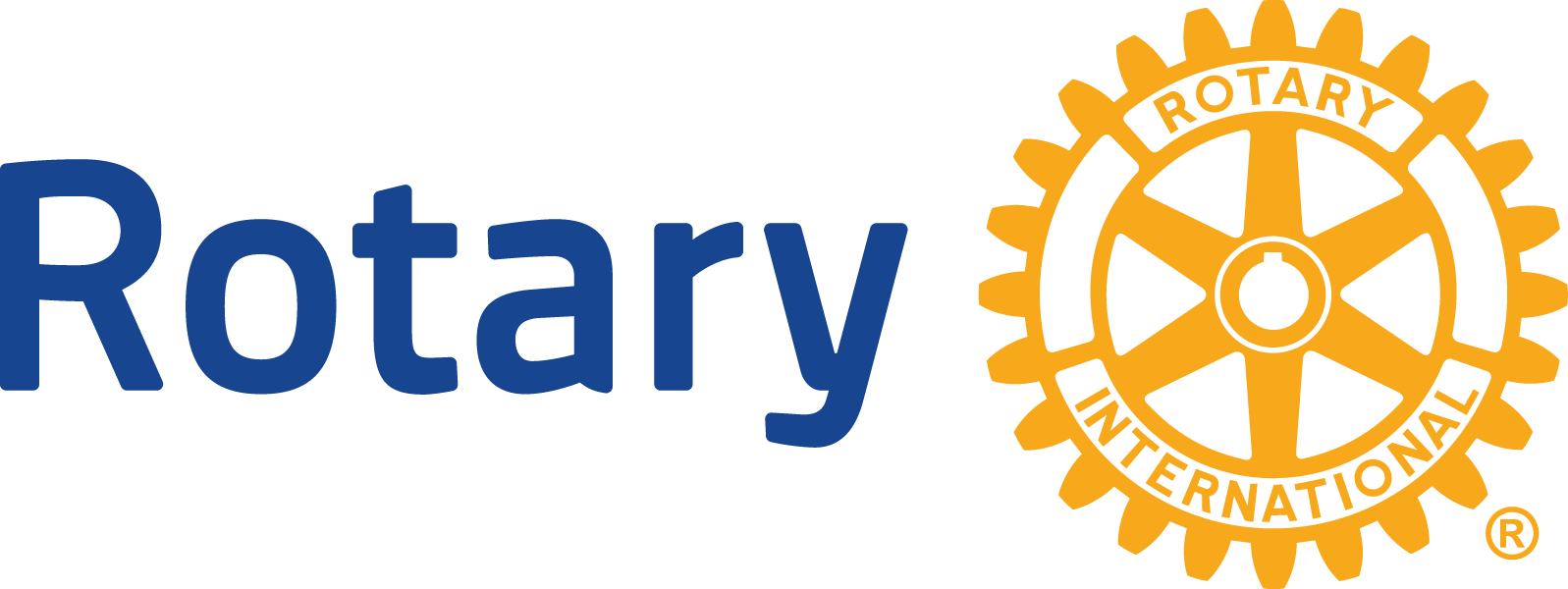 GRANT APPLICATION
5
MEASURING SUCCESS
6
LOCATION & DATES
Apply for the grant at least 90 days before any project travel!
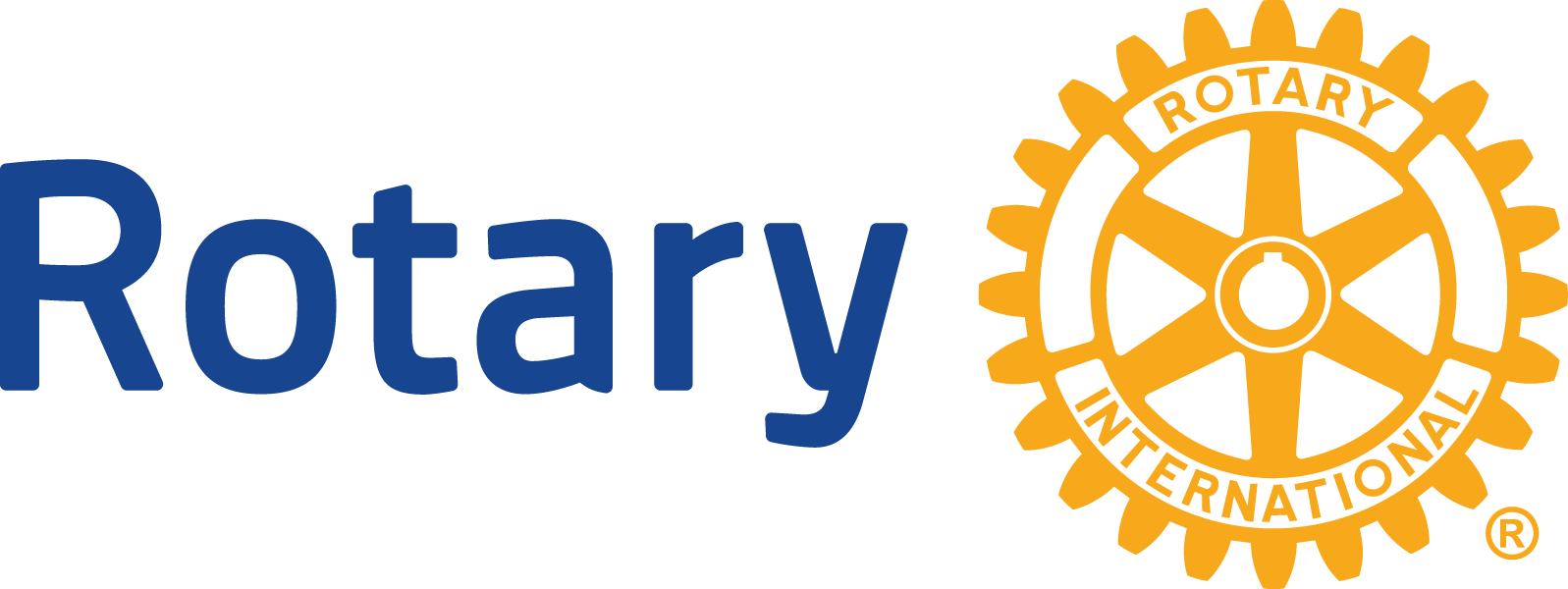 GRANT APPLICATION
7
PARTICIPANTS
8
BUDGET
Include the CV of Vocational Training Team members!
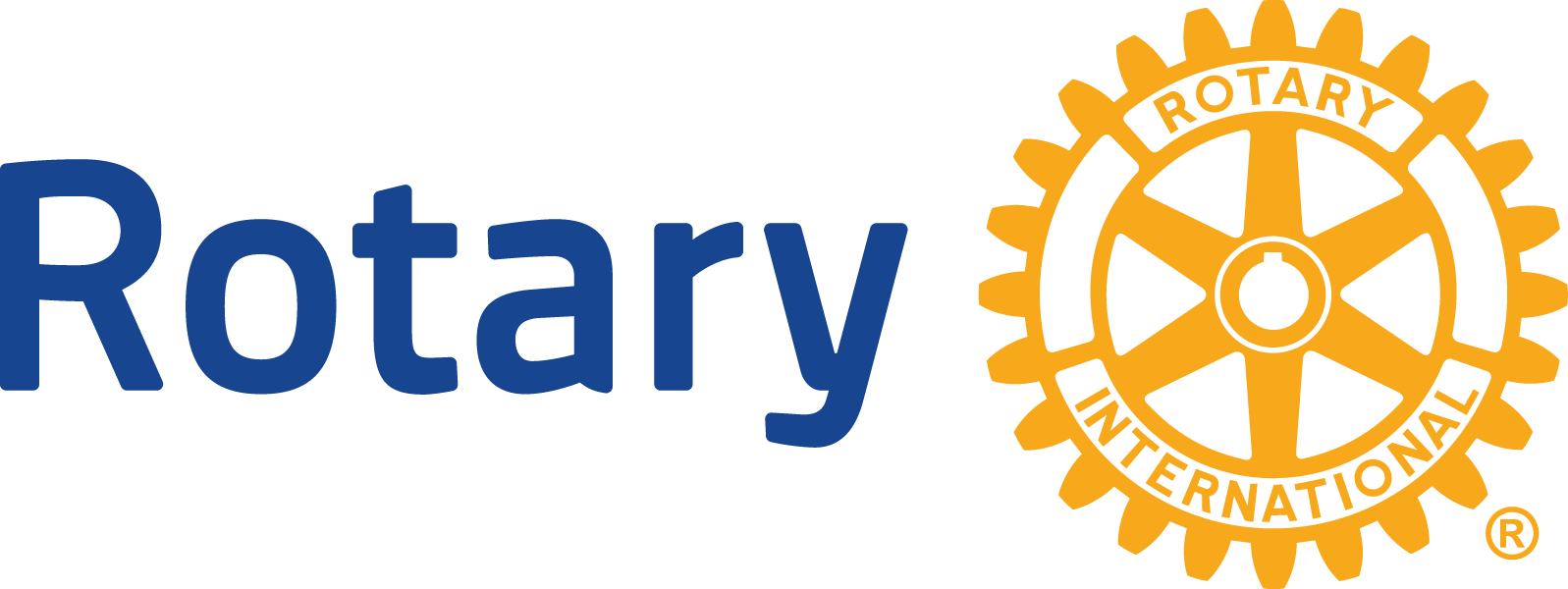 GRANT APPLICATION
9
FUNDING
10
SUSTAINABILITY
How will the budget affect sustainability???
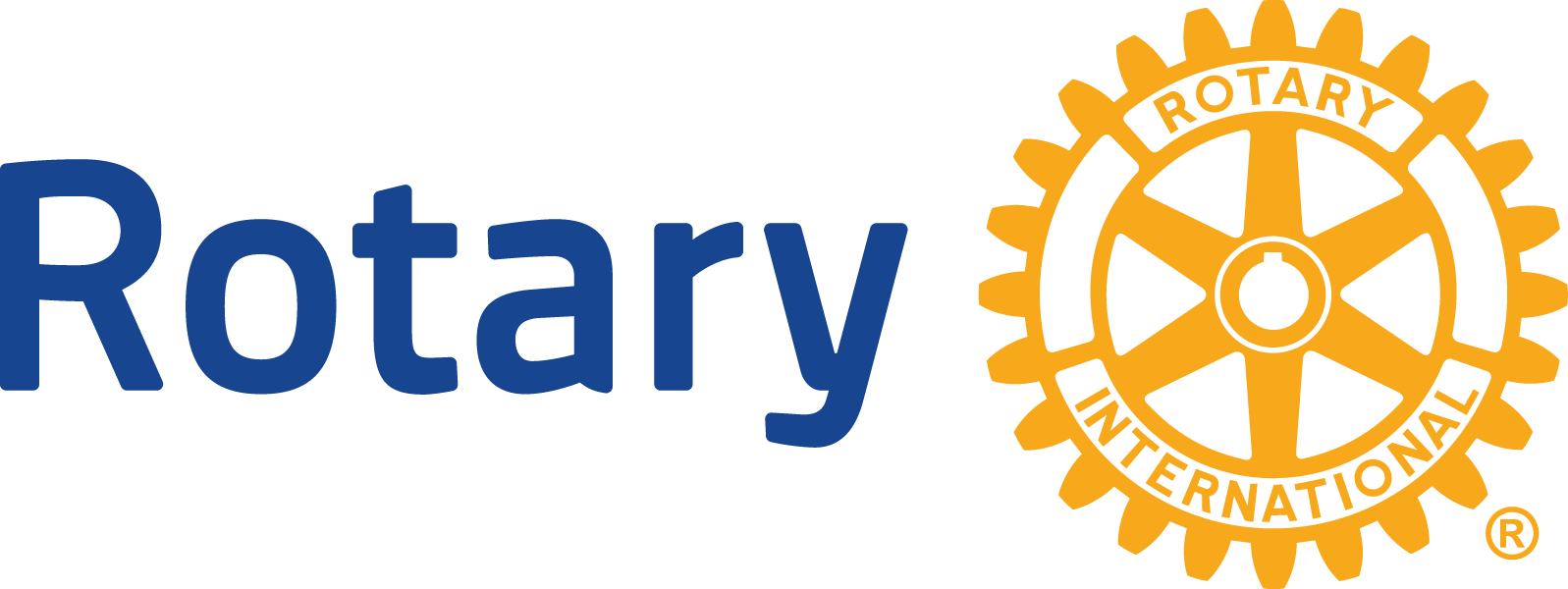 GRANT APPLICATION
11
REVIEW AND LOCK
12
AUTHORIZATIONS
How will the budget affect sustainability???
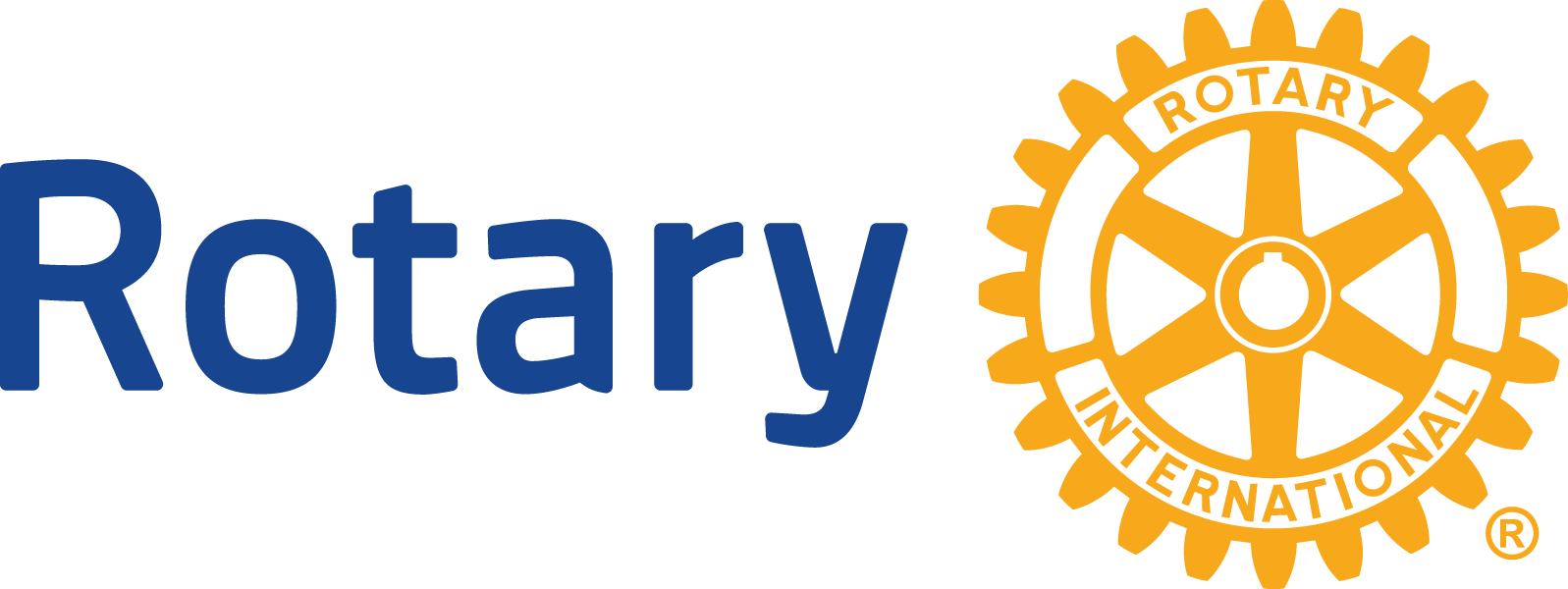 TIMELINE
Most global grant applications are reviewed within 2-4 weeks AFTER submission.
Applications that request a match of more than $50,000 may be subject to further review. 
If additional information is needed, your regional grants officer will discuss the project with you and may also recommend ways to enhance your project plan.
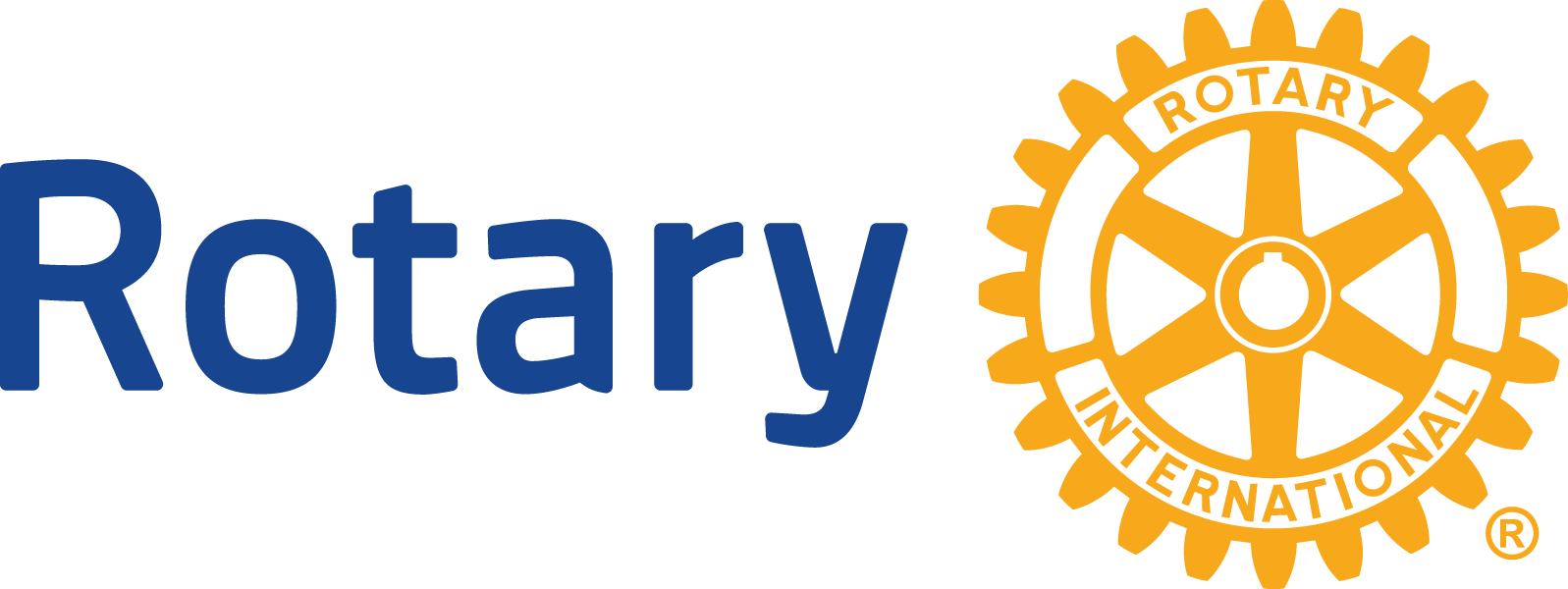 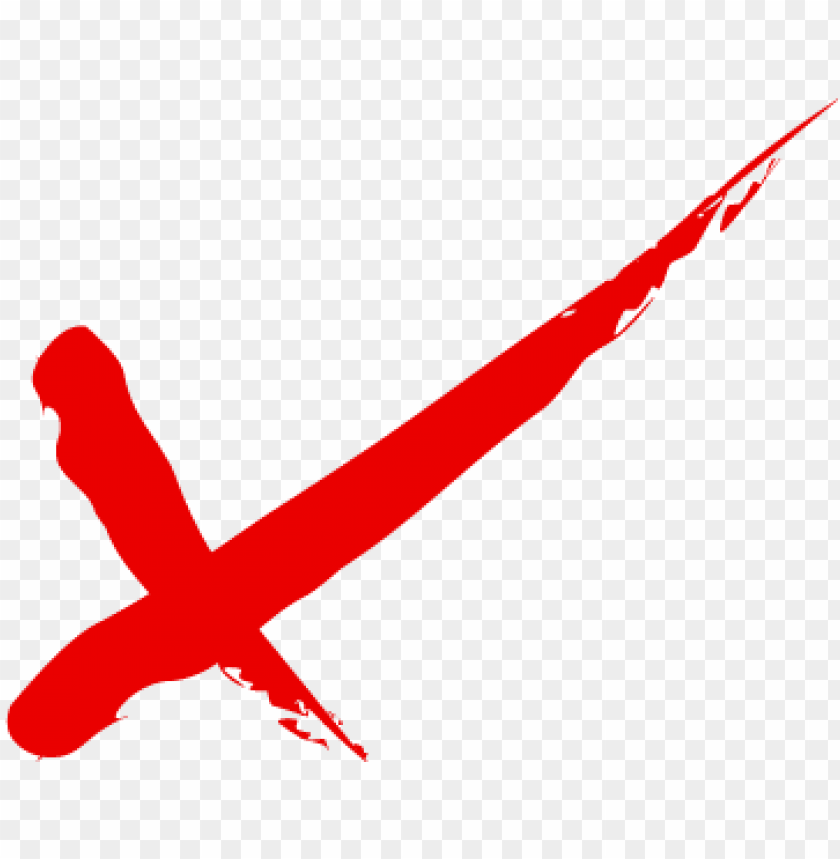 GRANT INELIGIBILITY
The project doesn’t fit any of Rotary’s Areas of Focus
The project has a high risk of failure or isn’t sustainable
The project benefits another organization’s programs
A community assessment was NOT conducted
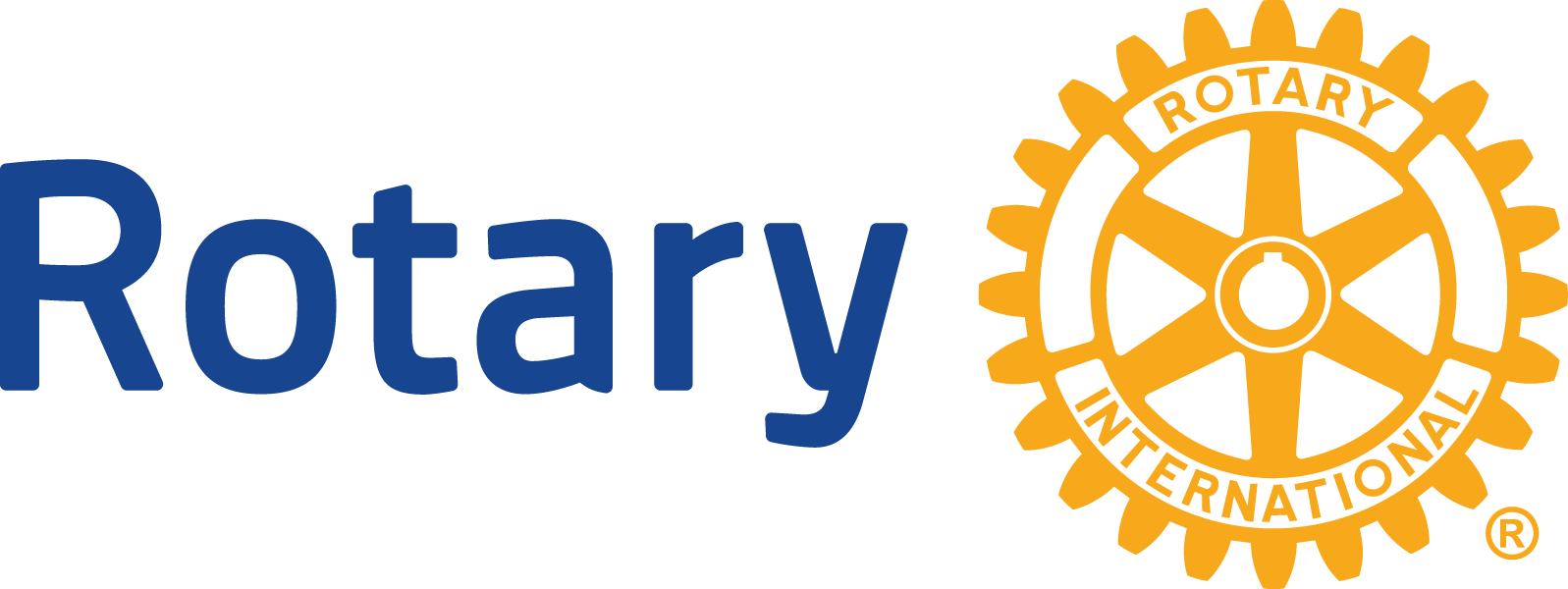 ACTIVITY
Breakout into groups of 3-4
Read the Sample Grant Application worksheet
Groups will report their responses to the review questions.
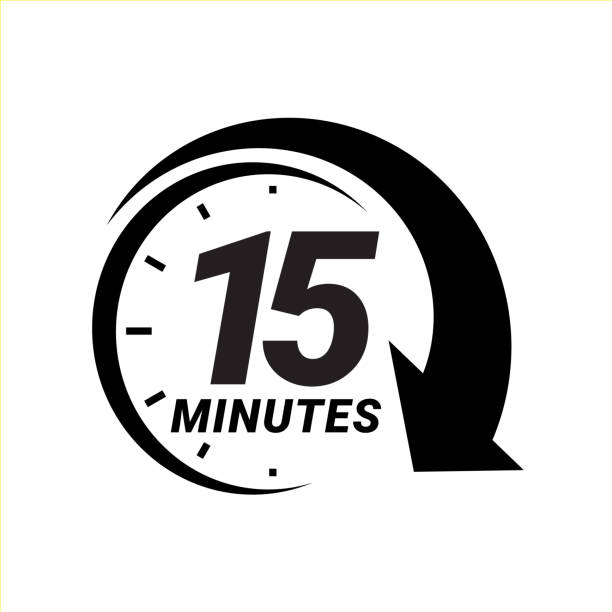 Review Questions:
What is the project’s Area of Focus?
Is the stated project goal sustainable?
Are the project activities sustainable?
In what month would you submit the application?
Where is the host club located?
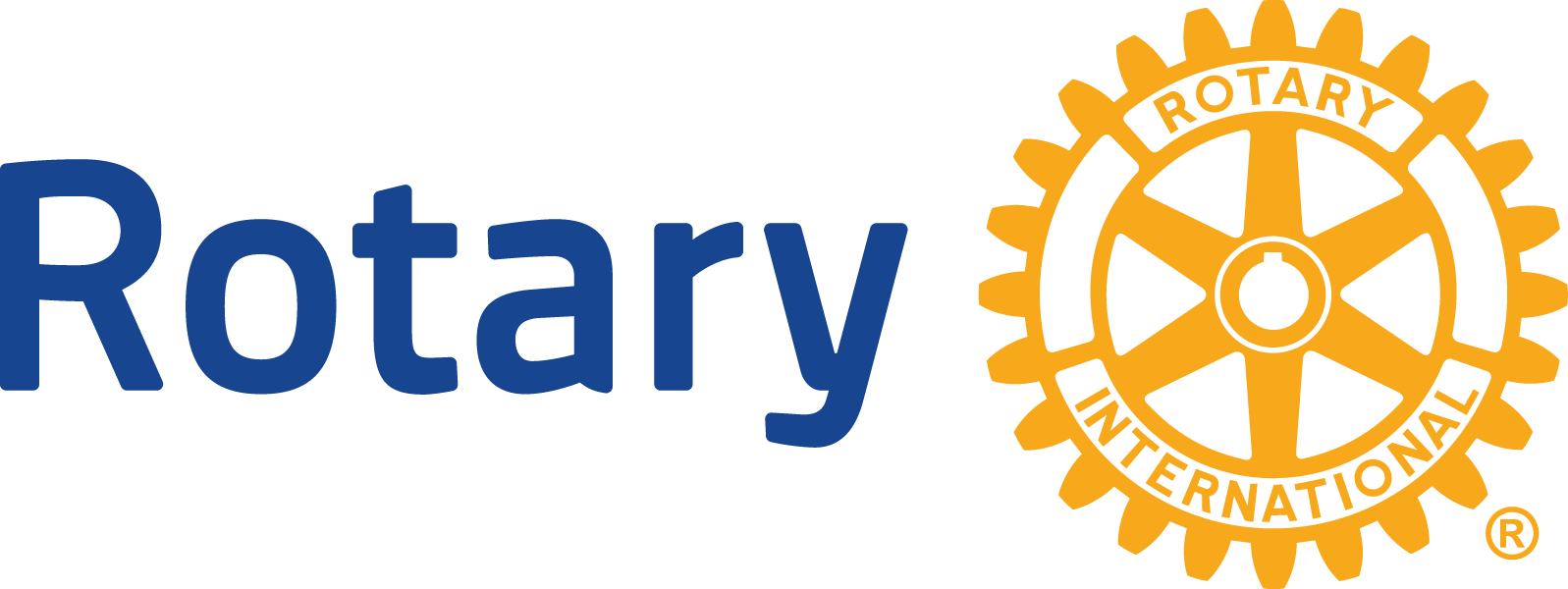 IMPLEMENT, MONITOR, AND EVALUATE YOUR PROJECT
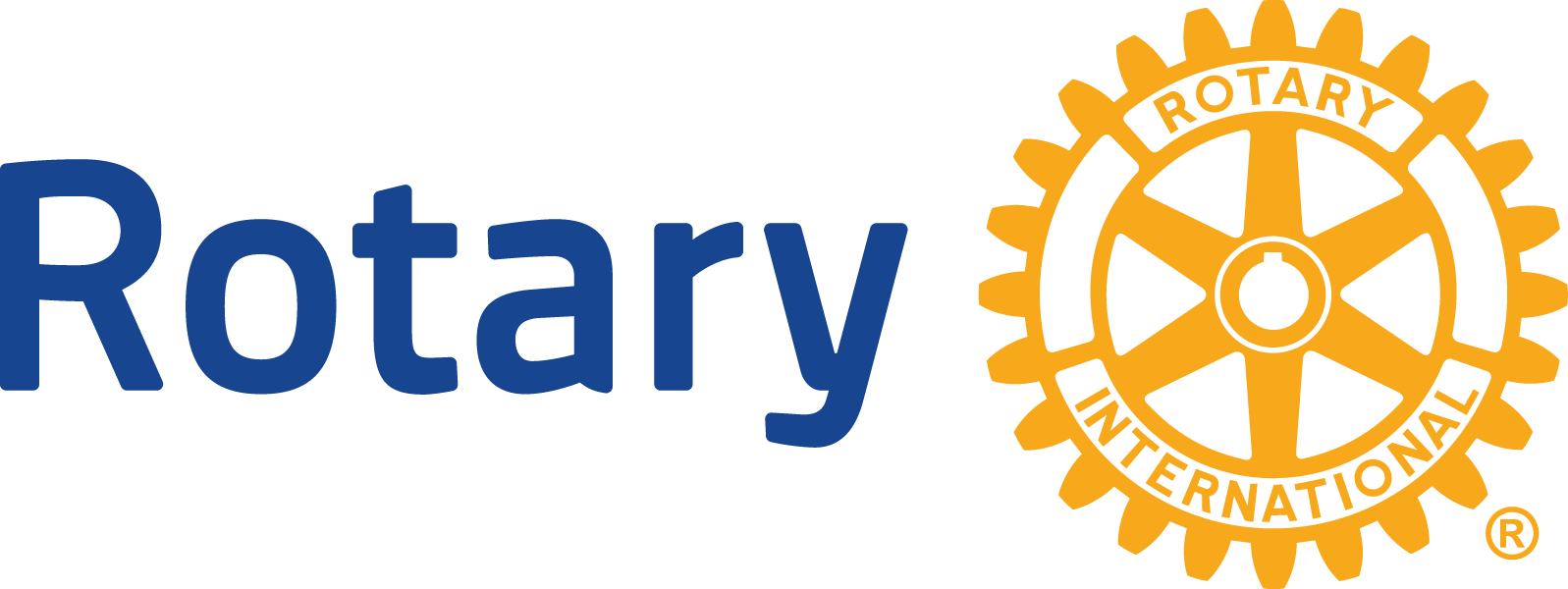 5.cd4
LEARNING OBJECTIVES
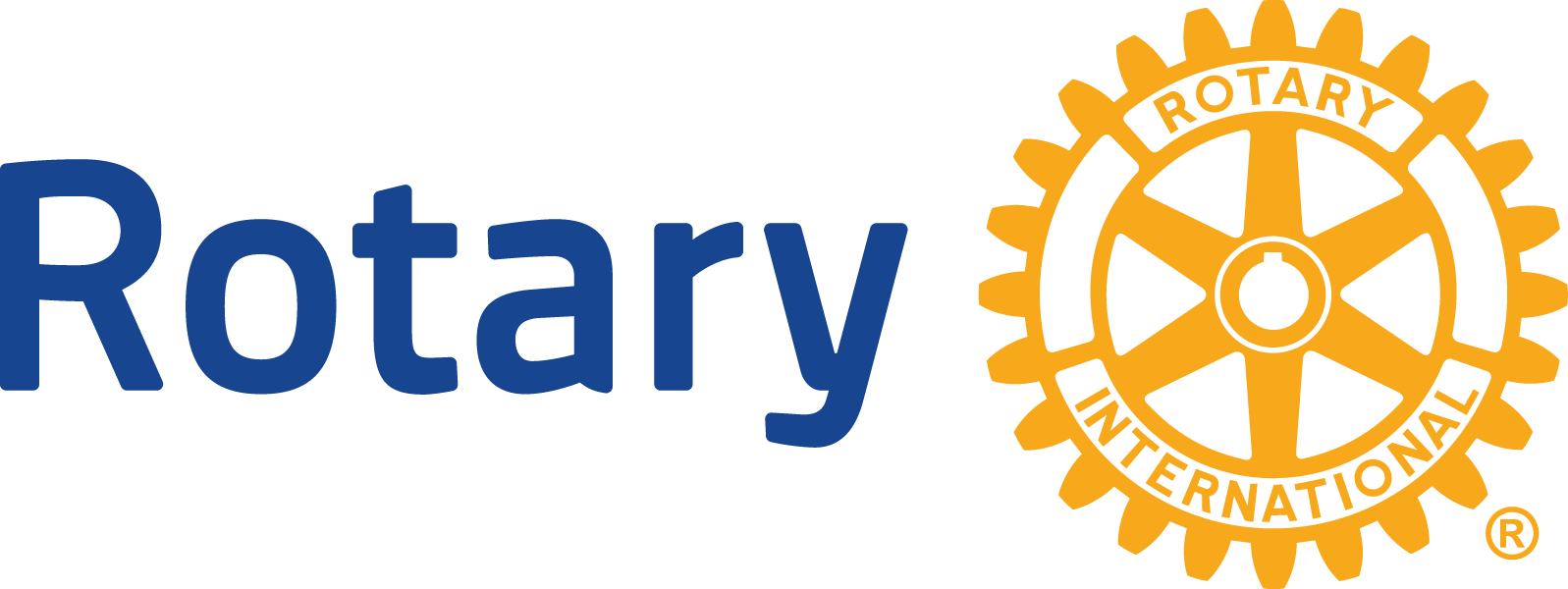 RESOURCES
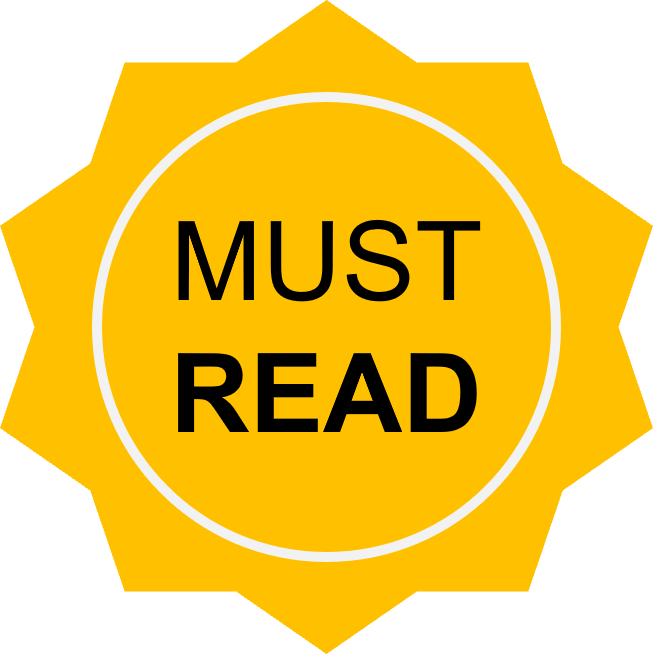 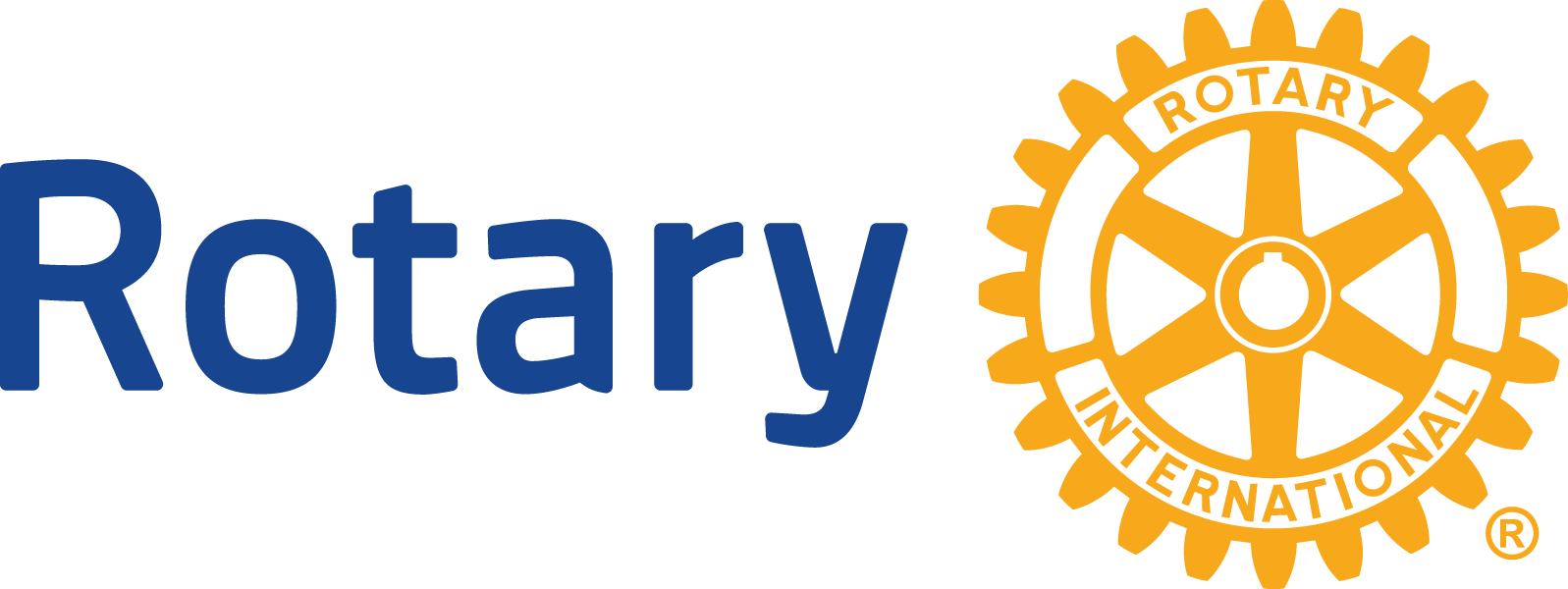 IMPLEMENTATION
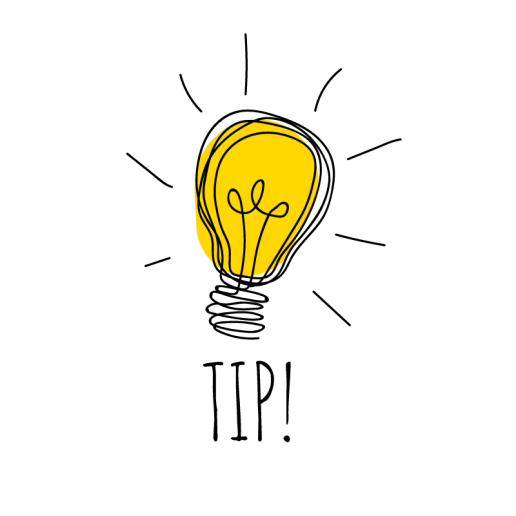 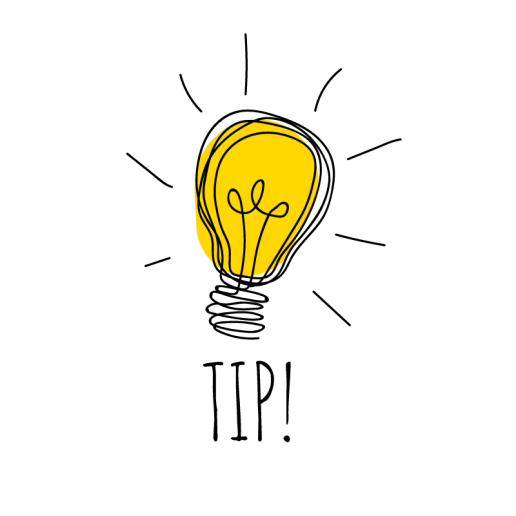 Communication is key – keep everyone in the loop
Stick to the plan
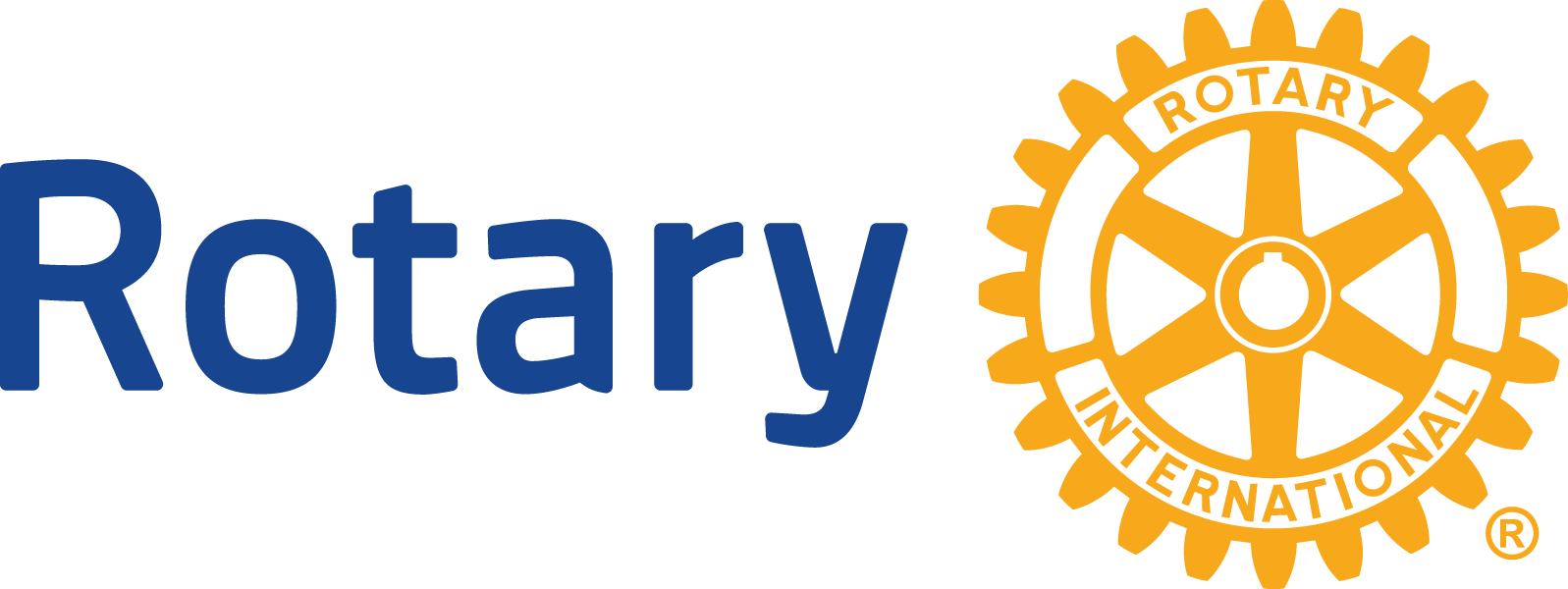 IMPLEMENTATION
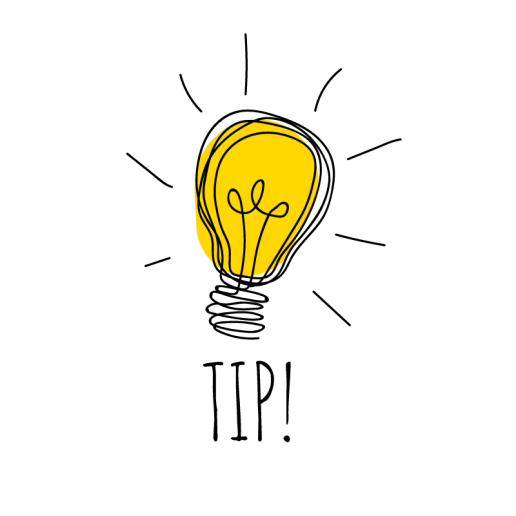 REMEMBER!
Host and international sponsors must constantly communicate with the benefiting community
Get in touch with the regional grants officer as soon as questions arise
Get approval from each other for any changes in the project scope or budget
Report to the Foundation every 12 months
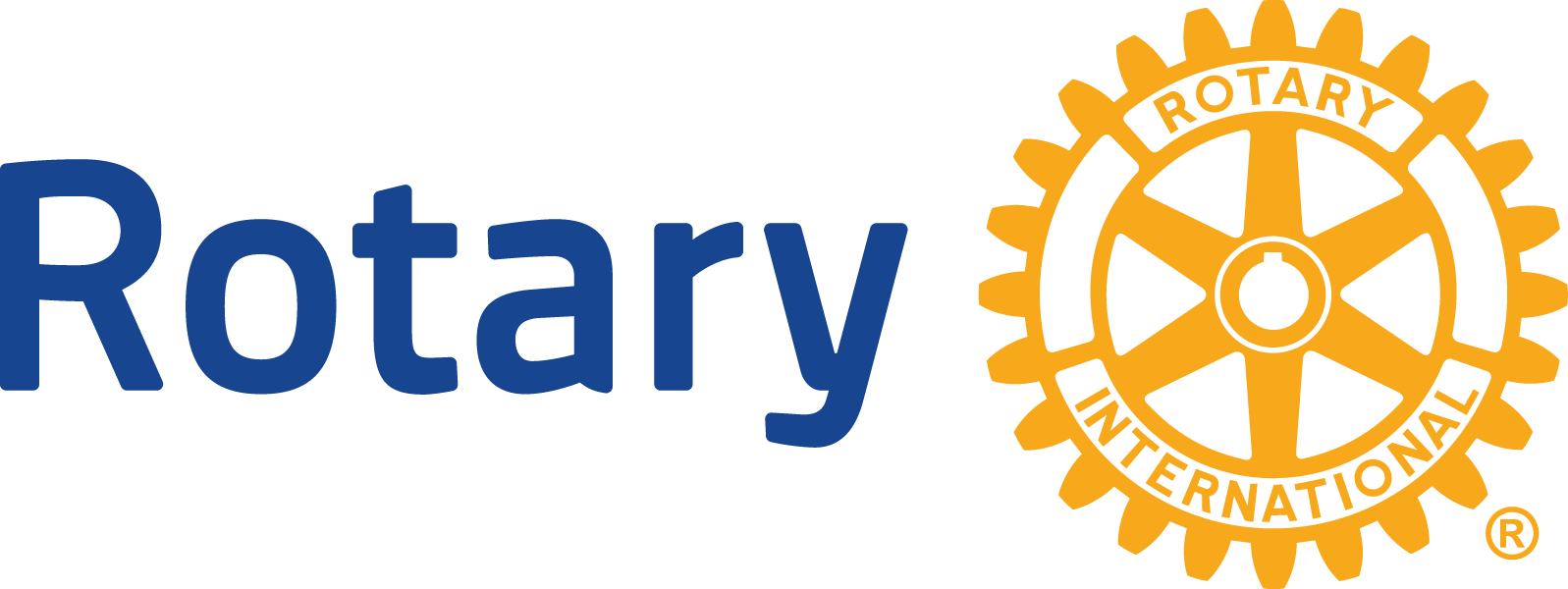 MONITORING AND EVALUATION
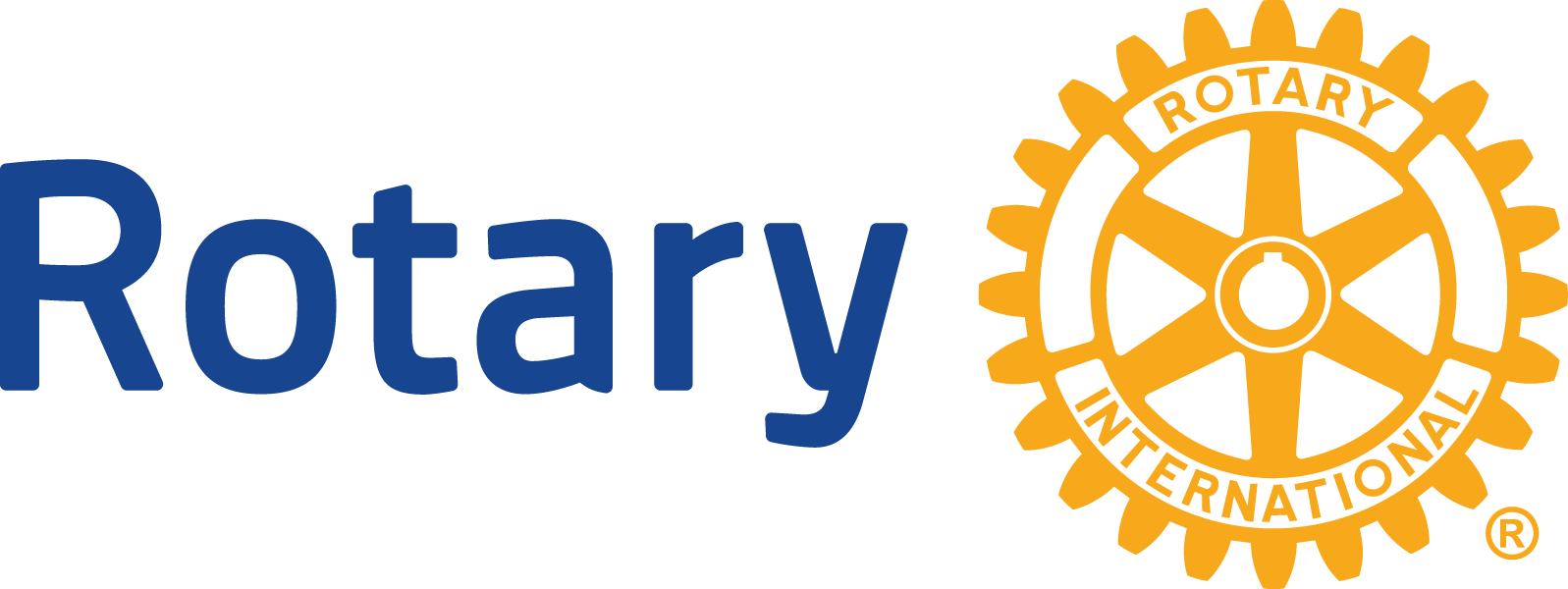 MONITORING AND EVALUATION
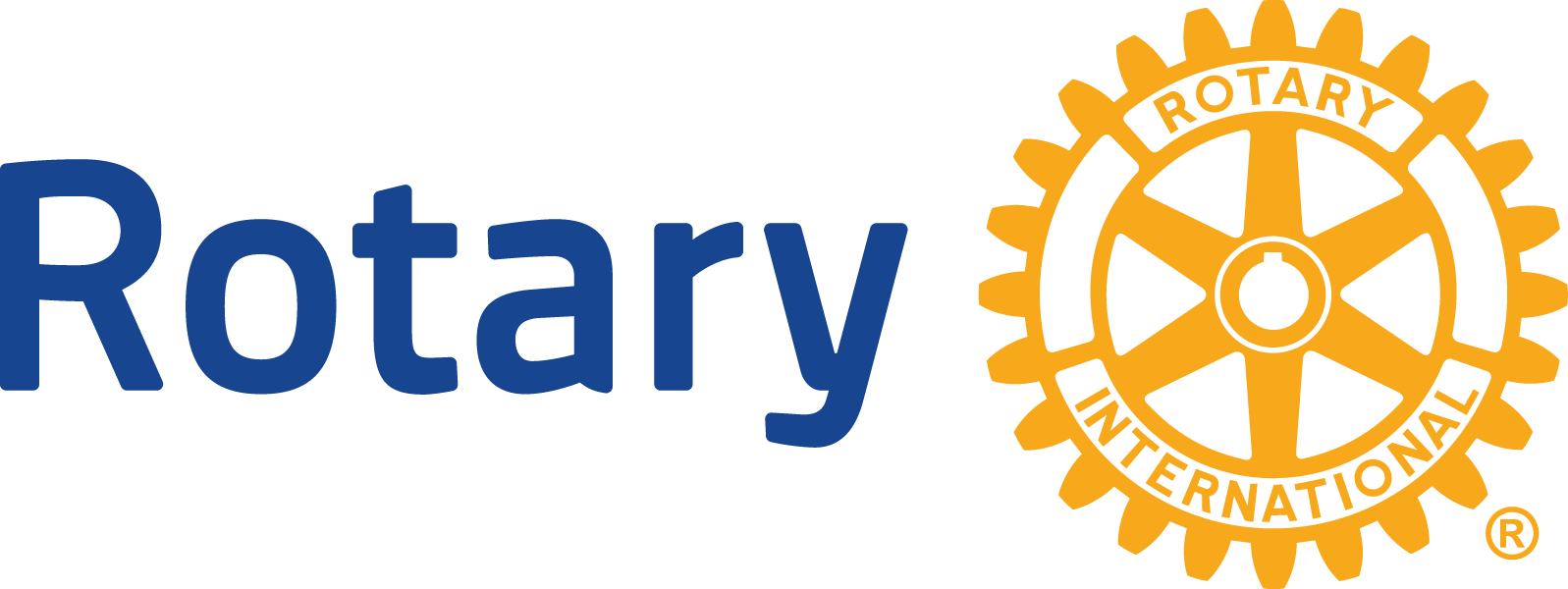 MONITORING & EVALUATION  PLAN
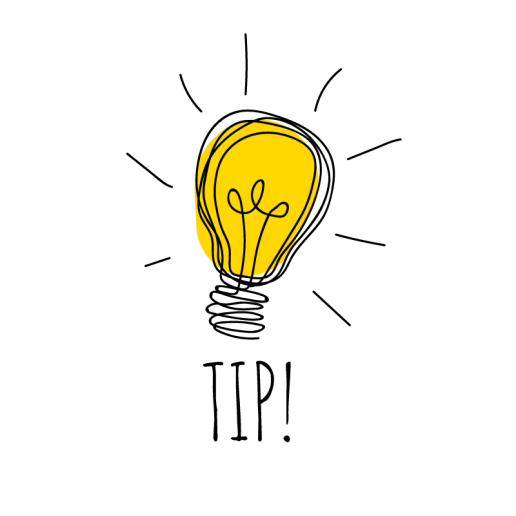 Steps for Monitoring & Evaluation Plan
Establish clear project goals
Identify applicable Rotary Foundation standard measures
Identify additional project-specific measures
Establish baseline data and methods for collecting data
Submit the plan as part of the online application
Collect data and monitor progress
Evaluate the data and submit results to the online report; modify documentation to include actual results
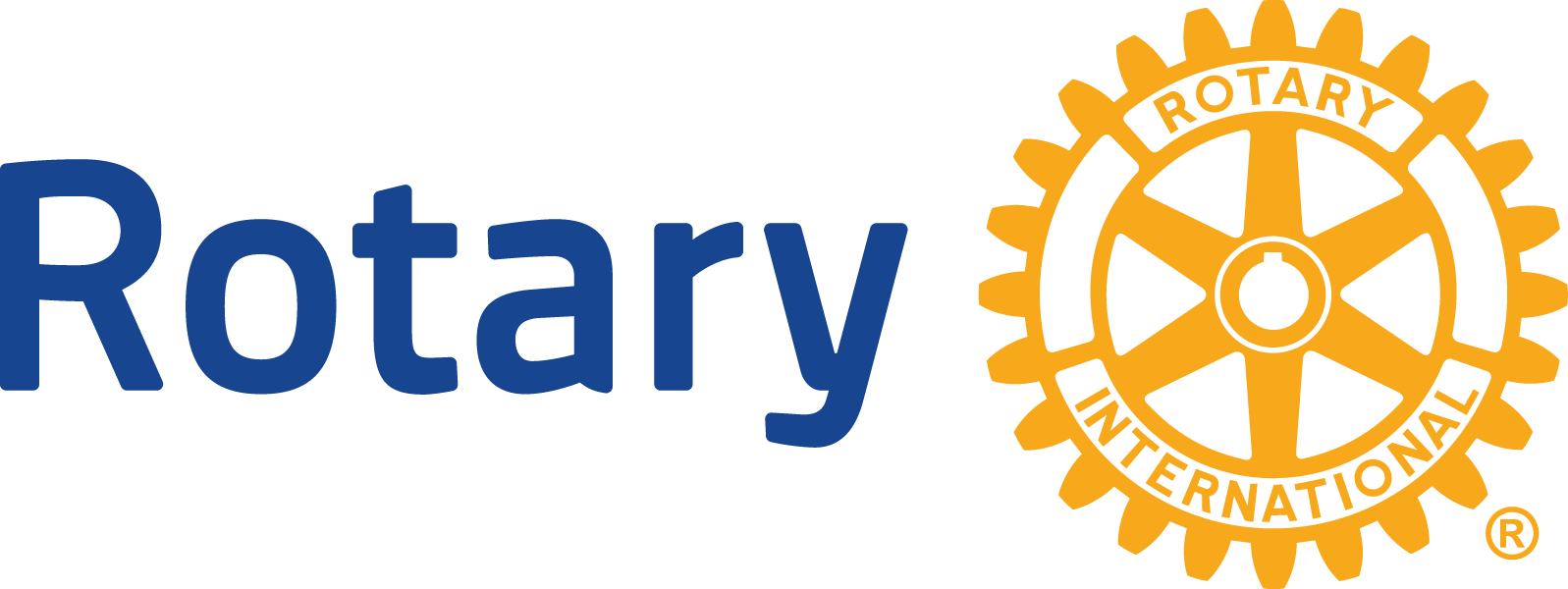 ROTARY STANDARD MEASURES
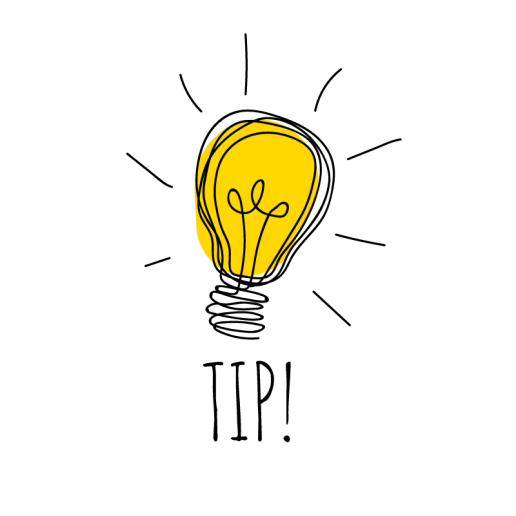 Rotary Standard Measures
Number of direct beneficiaries
Number of indirect beneficiaries
Number of people trained
Number of participants
Number of people receiving service
Number of events
Number of jobs created
Number of benefiting facilities
Number of communities with less conflict
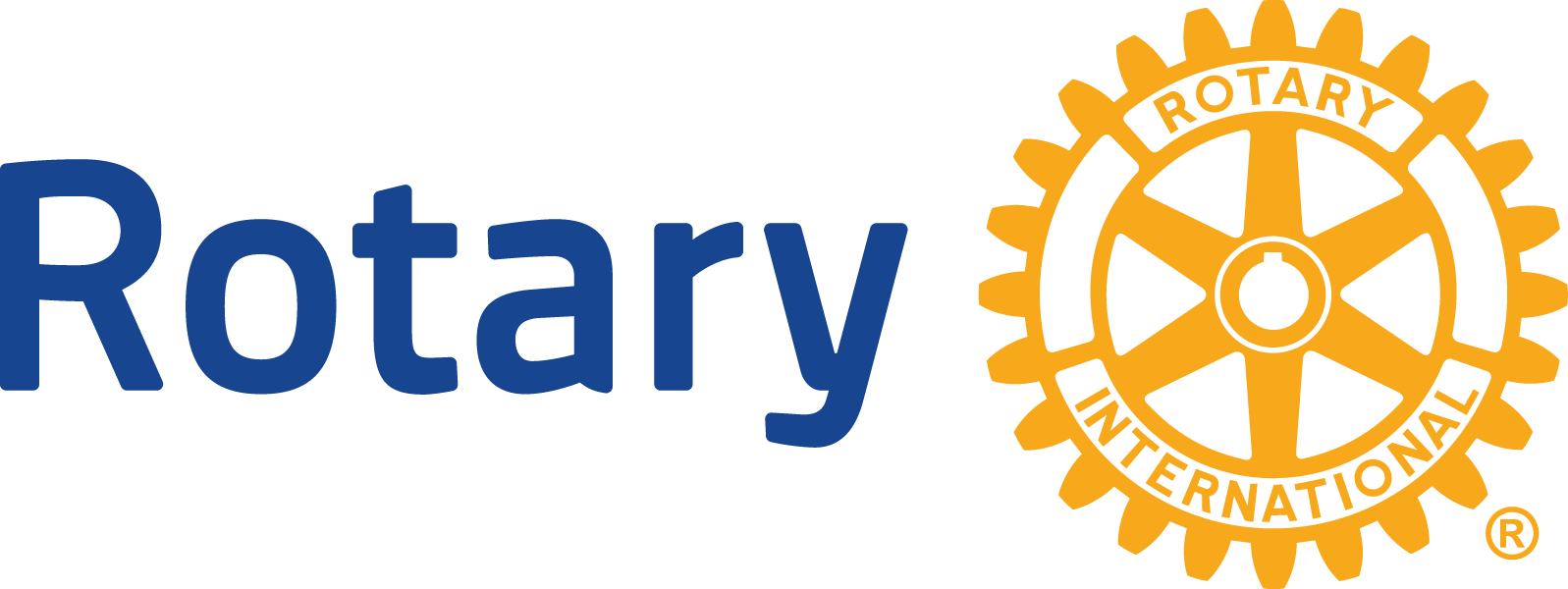 FINANCIAL TRANSPARENCY
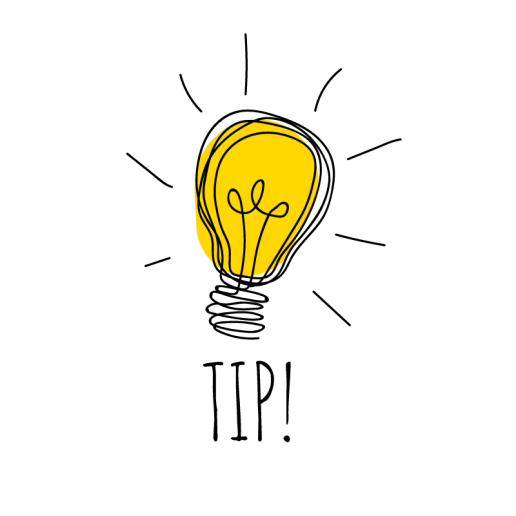 REMEMBER!
Open a bank account
Follow local laws
Funds must be managed or disbursed by a Club, not by non-Rotary partners
Keep financial records
Retain documents
Track inventory
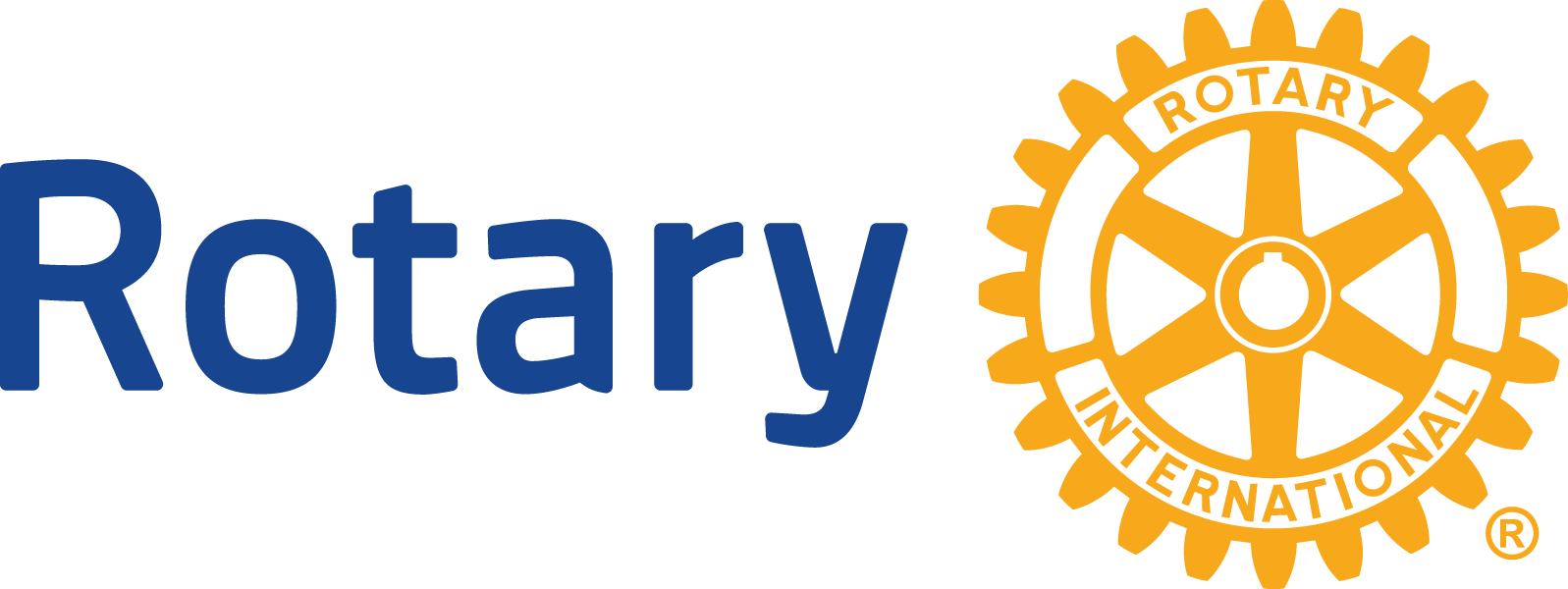 ACTIVITY
Breakout into groups of 3-4
Read the Financial Management Plan worksheet
Groups will report their responses to the review questions.
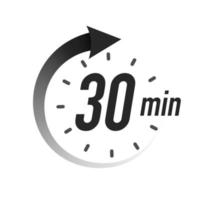 Guide Questions:
How would your Club adapt these procedures?
Who in your Club would be responsible for each procedure?
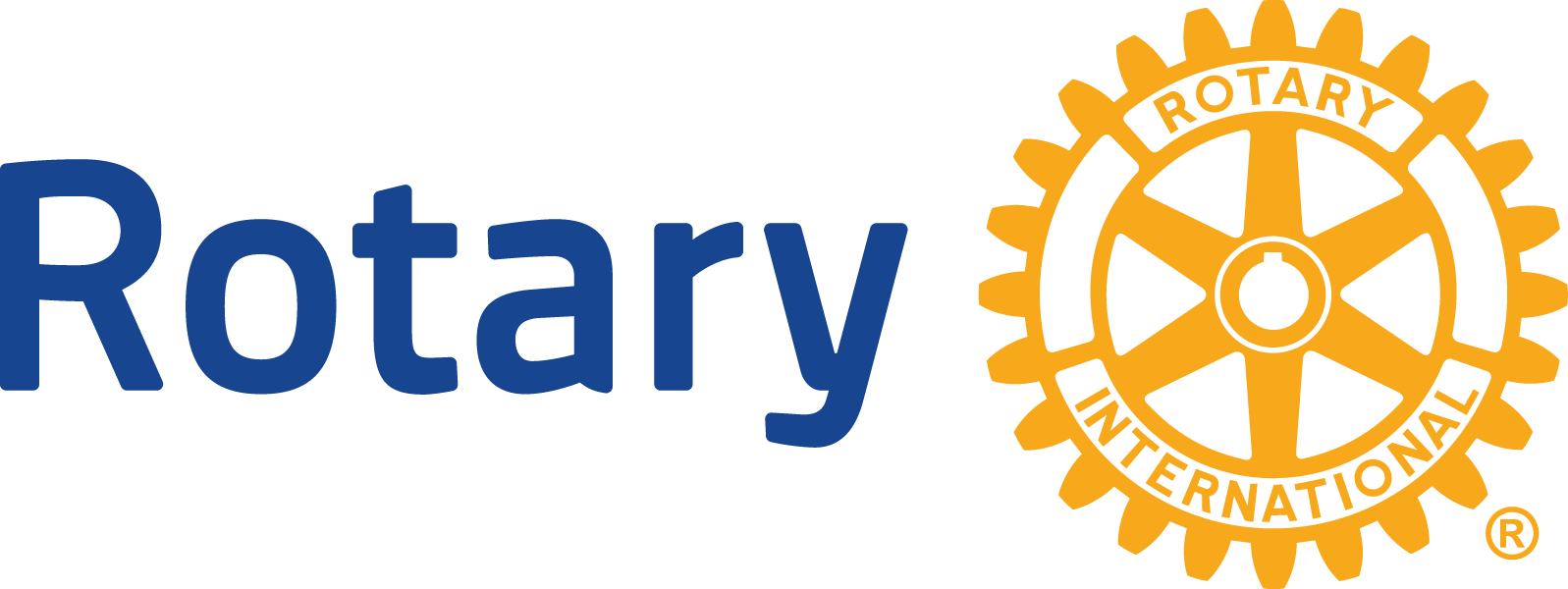